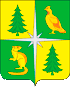 Чунское районное муниципальное образование
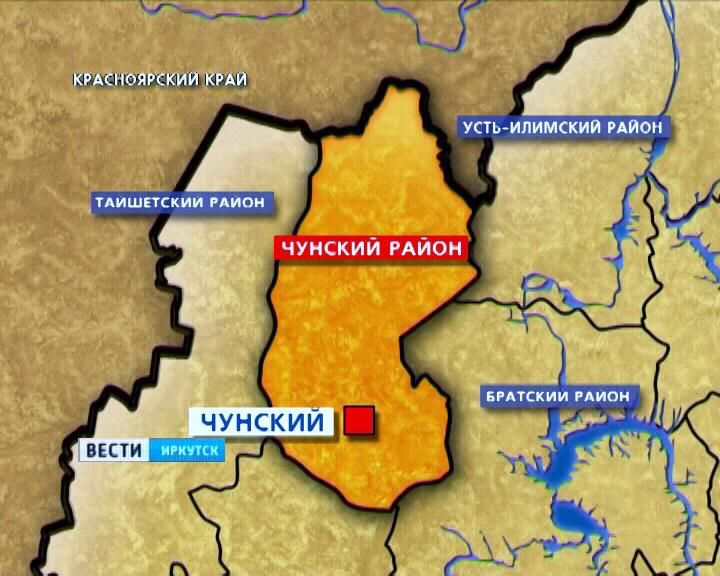 Бюджет для граждан на 2022 год и плановый период 2023 и 2024 годов
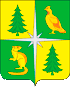 Чунское районное муниципальное образование
Основные показатели прогноза социально-экономического развития Чунского районного муниципального образования на 2022-2024 годы
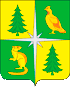 Чунское районное муниципальное образование
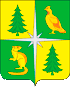 Чунское районное муниципальное образование
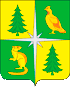 Чунское районное муниципальное образование
Параметры бюджета Чунского районного муниципального образования на 2022-2024 годы
2022 год                    2023 год               2024 год
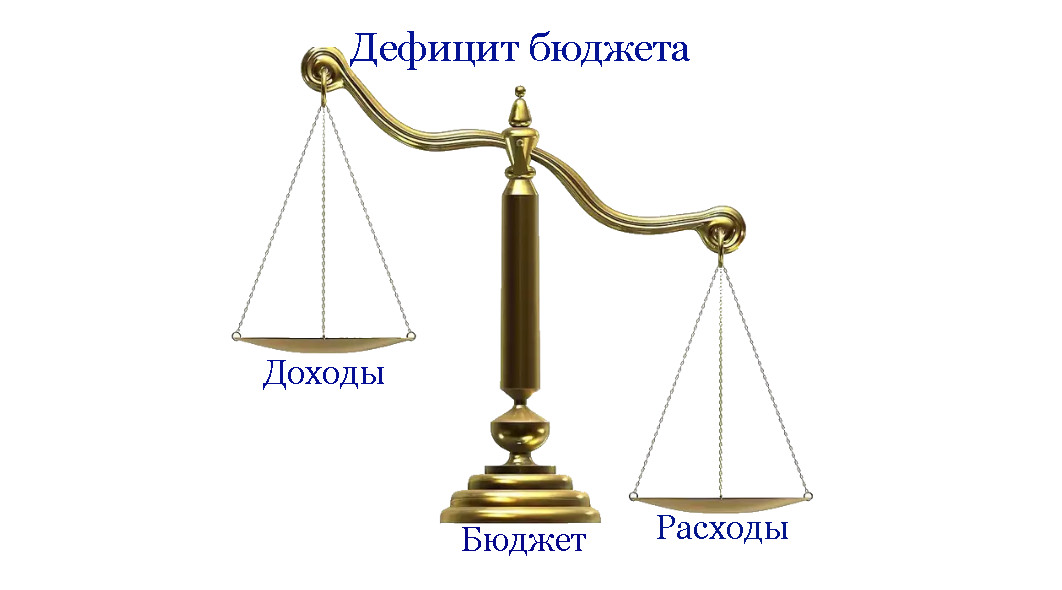 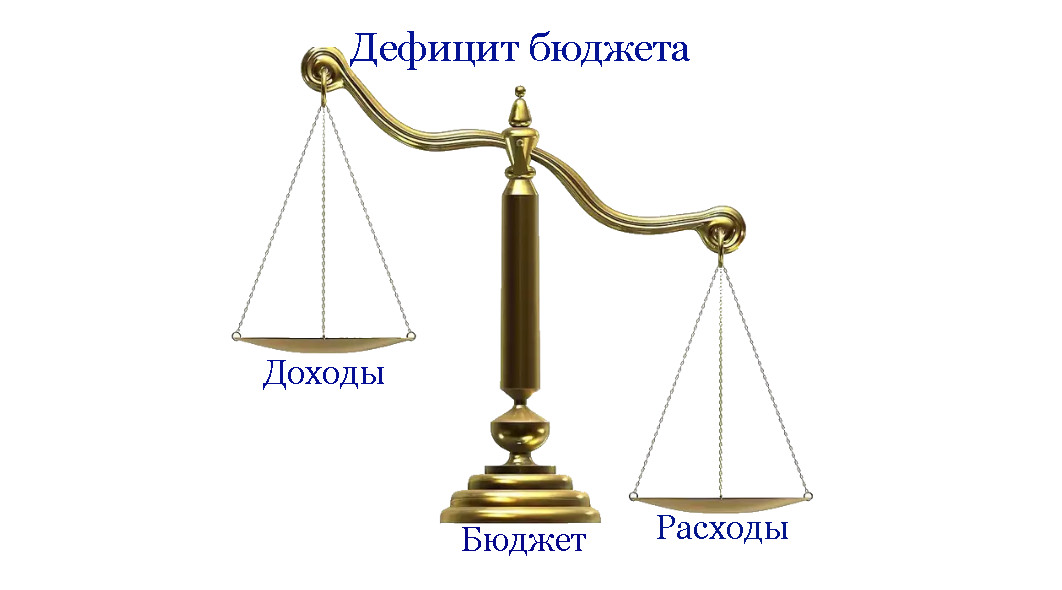 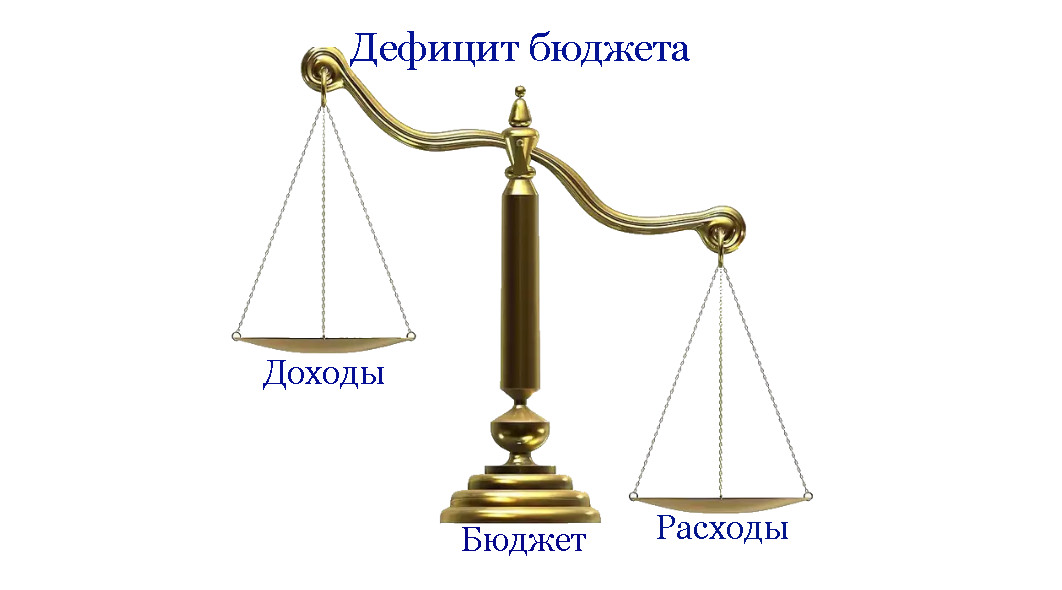 1 526 052,9 тыс. руб.
1 348 226,6 тыс. руб.
1 414 402,7 тыс. руб.
1 537 295,4 тыс. руб.
1 427 236,7 тыс. руб.
1 356 687,6 тыс. руб.
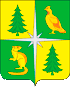 Чунское районное муниципальное образование
Доходы бюджета Чунского районного муниципального образования на 2022- 2024 годы
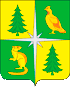 Чунское районное муниципальное образование
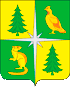 Чунское районное муниципальное образование
132,2 %
105,6 %
105,0 %
99,3 %
83,4 %
101,5 %
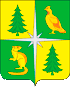 Чунское районное муниципальное образование
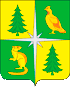 Чунское районное муниципальное образование
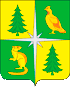 Чунское районное муниципальное образование
Расходы бюджета по основным функциям
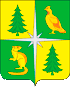 Чунское районное муниципальное образование
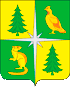 Чунское районное муниципальное образование
Бюджет Чунского районного муниципального образования на 2022 год социально ориентирован. Доля расходов бюджета на социальную сферу (образование, культура, физическая культура, социальная политика) составила 79,8%
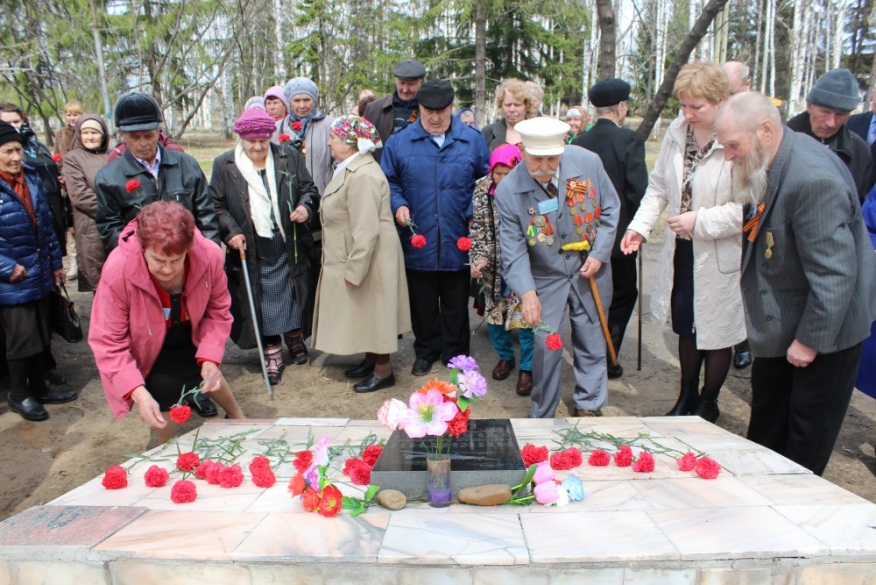 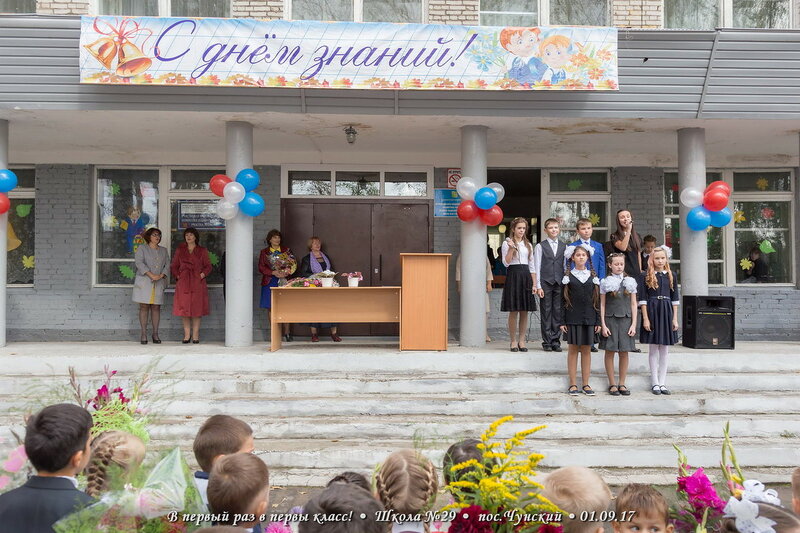 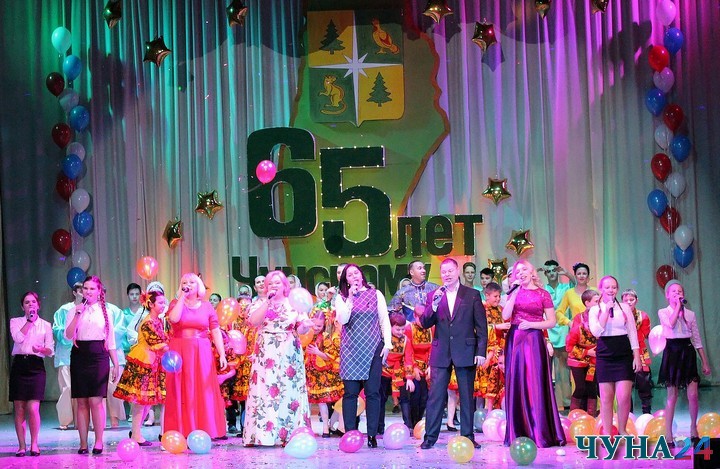 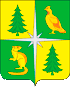 Чунское районное муниципальное образование
Социально ориентированные расходы бюджета Чунского районного муниципального образования
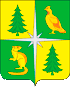 Чунское районное муниципальное образование
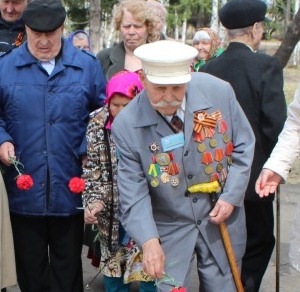 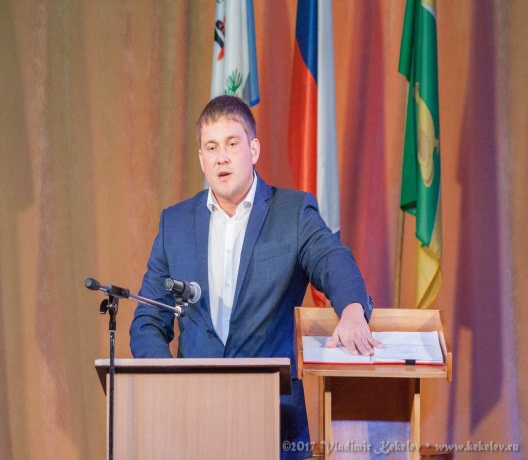 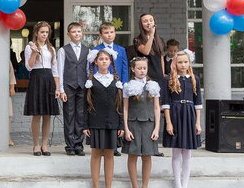 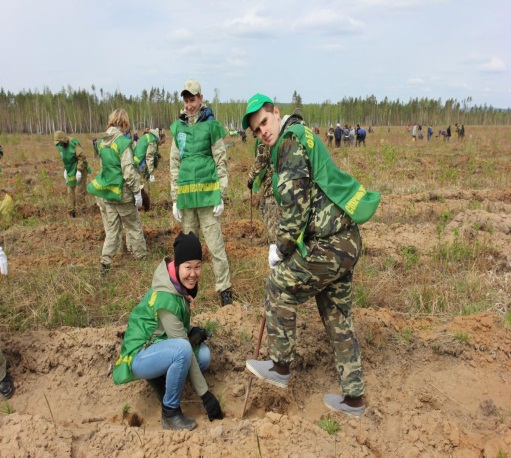 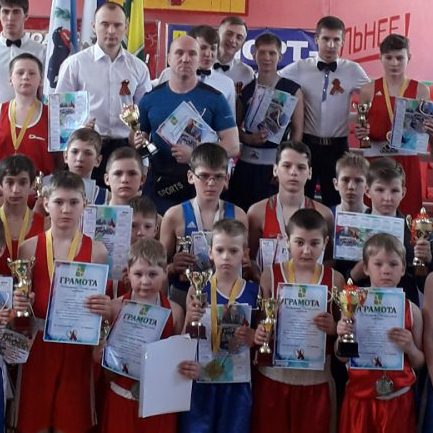 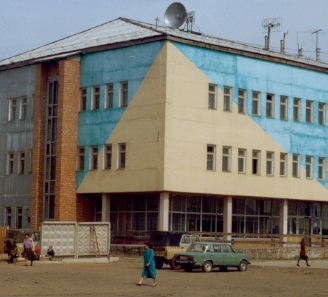 В Чунском районном муниципальном образовании в 2022-2024 годах будет осуществляться реализация 
15 муниципальных и 
5 региональных программ
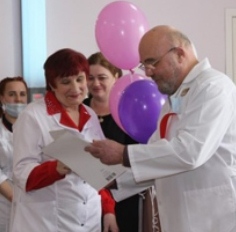 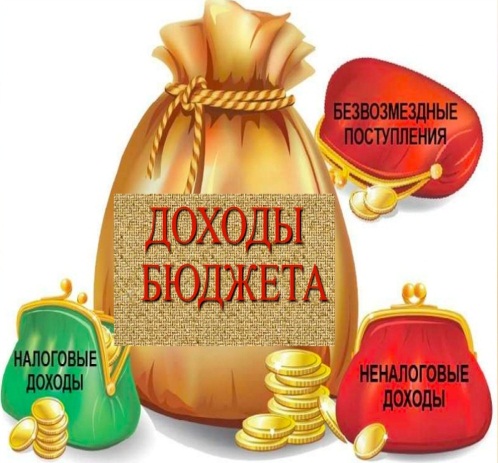 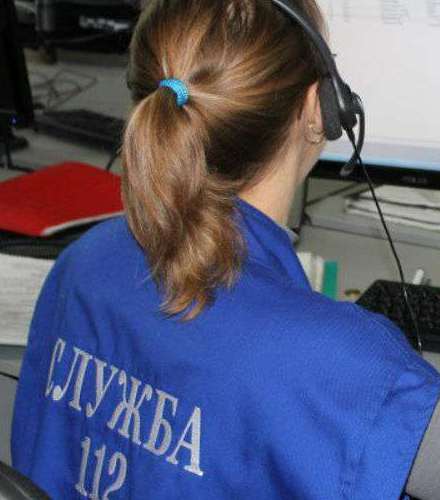 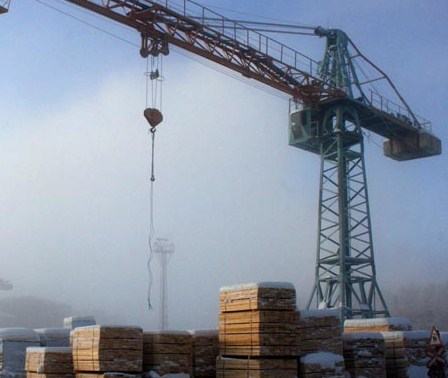 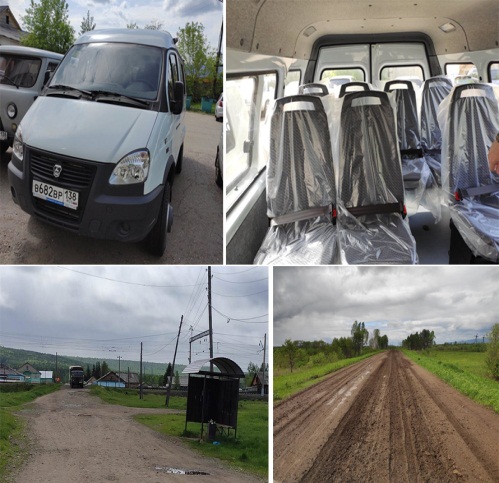 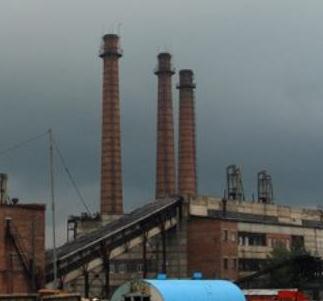 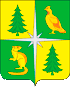 Чунское районное муниципальное образование
Бюджет Чунского районного муниципального образования формируется в рамках государственных и муниципальных программ.
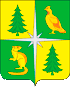 Чунское районное муниципальное образование
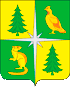 Чунское районное муниципальное образование
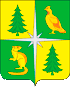 Чунское районное муниципальное образование
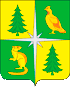 Чунское районное муниципальное образование
Динамика программных и непрограммных расходов Чунского районного муниципального образования
98,6 %
98,8 %
98,4 %
98,8 %
98,8 %
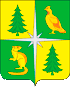 Чунское районное муниципальное образование
Муниципальная программа Чунского районного муниципального образования «Развитие системы образования»
Цель муниципальной программы	
1. Обеспечение доступности и повышение качества предоставления общедоступного и бесплатного начального общего, основного общего, среднего общего образования по основным общеобразовательным программам, дополнительного образования, общедоступного бесплатного дошкольного образования на территории Чунского района, отдыха и оздоровления детей
2. Реализация основных направлений муниципальной политики в сфере образования.
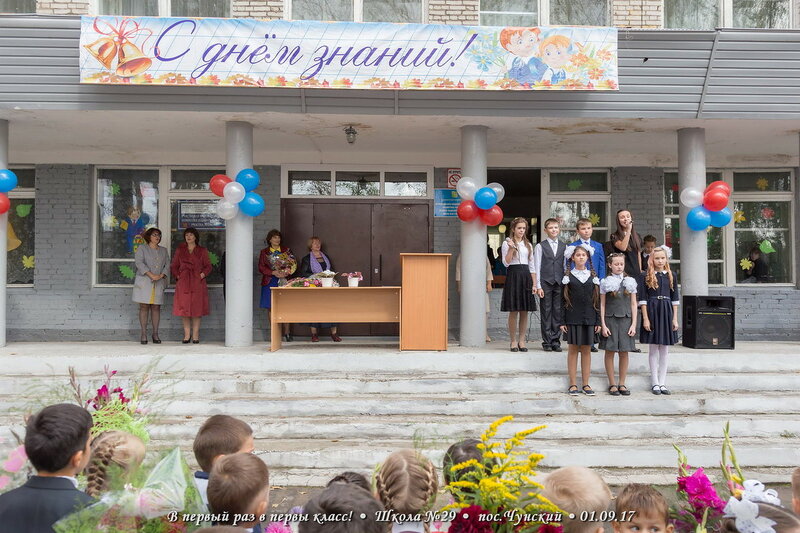 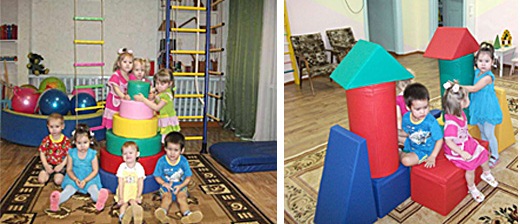 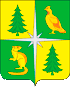 Чунское районное муниципальное образование
Муниципальная программа Чунского районного муниципального образования
«Социальная поддержка населения»
Цель Программы

Целью муниципальной программы является улучшение качества жизни отдельных категорий граждан Чунского района.
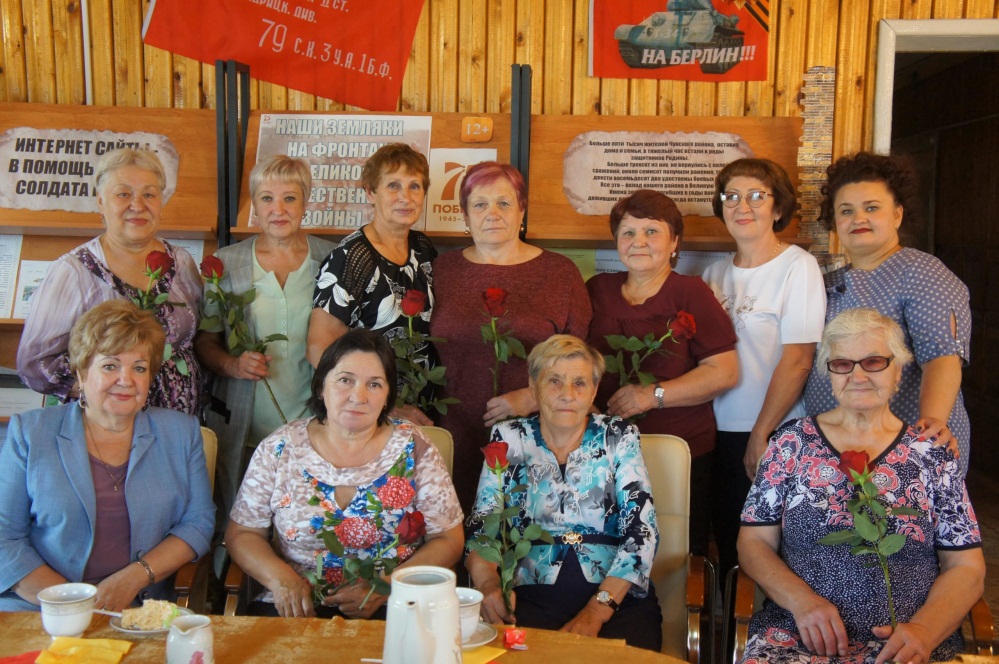 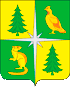 Чунское районное муниципальное образование
Муниципальная программа Чунского районного муниципального образования "Здоровье"
Цель муниципальной  программы:
Создание условий для укрепления здоровья населения Чунского района.
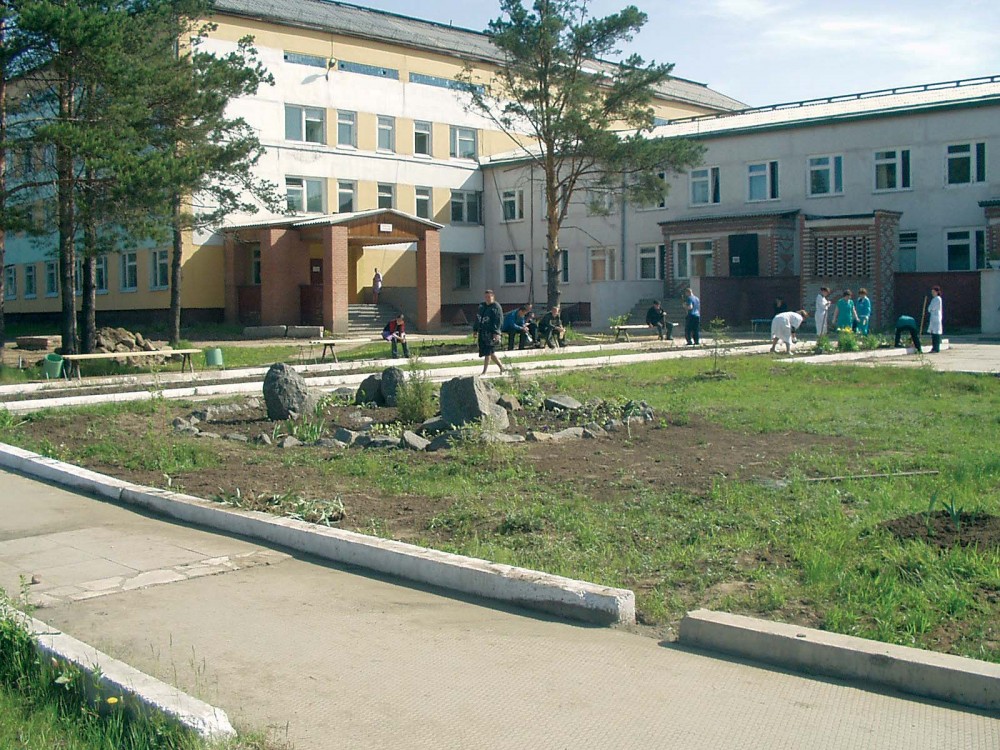 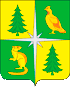 Чунское районное муниципальное образование
Муниципальная программа Чунского районного муниципального образования "Развитие культуры, спорта и молодежной политики"
Цель муниципальной программы

Сохранение и развитие культурного потенциала и наследия Чунского района

Развитие физической культуры и спорта в Чунском районе

Создание условий для личностного и профессионального становления молодёжи, формирования и развития духовно-нравственных и патриотических ценностей
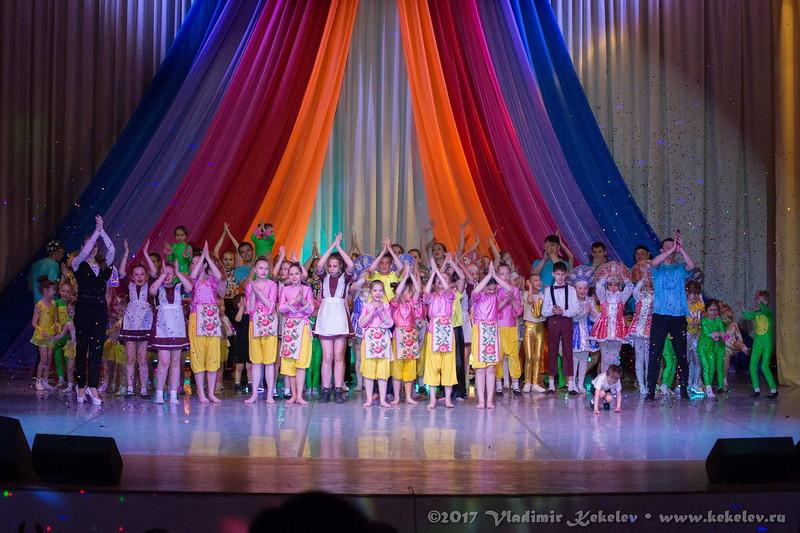 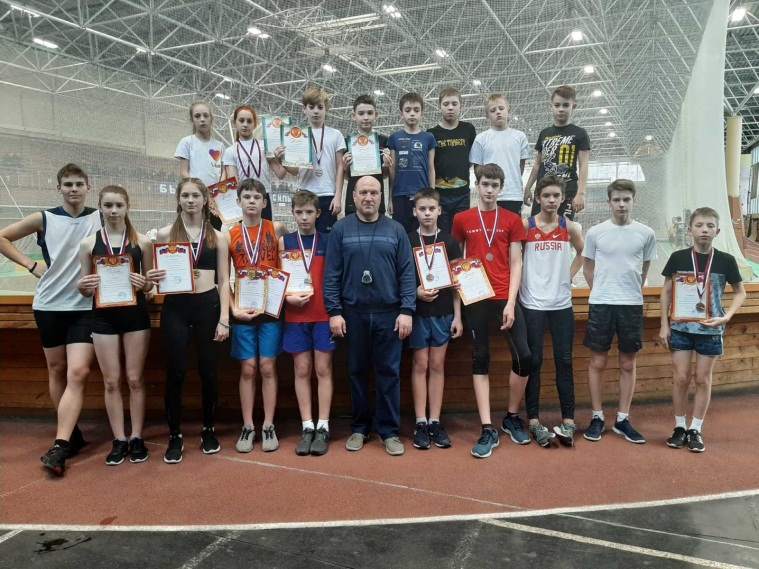 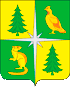 Чунское районное муниципальное образование
Муниципальная программа Чунского районного муниципального образования "Безопасность"
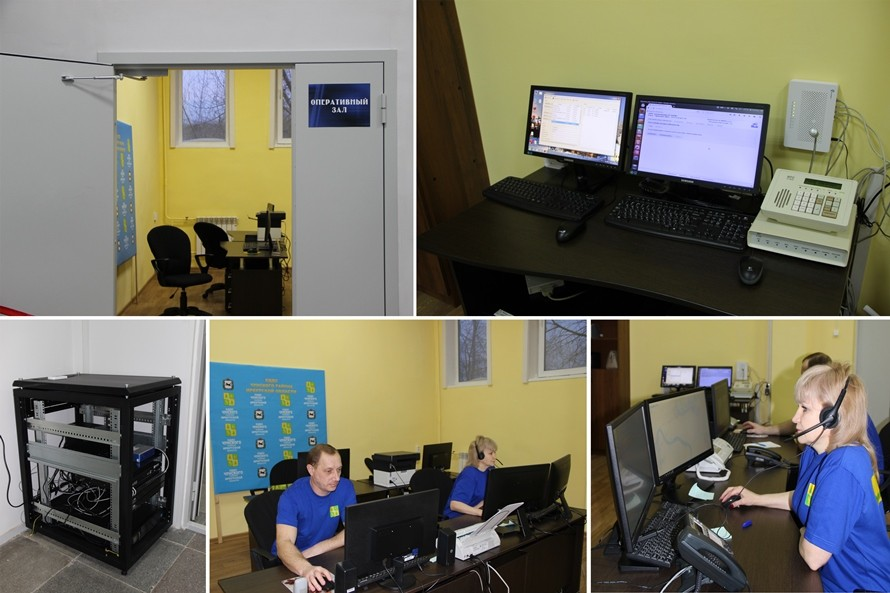 Цель муниципальной программы	

Повышение безопасности жизнедеятельности населения Чунского района
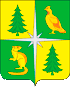 Чунское районное муниципальное образование
Муниципальная программа Чунского районного муниципального образования "Транспорт"
Цель муниципальной программы
Развитие транспортного обслуживания населения в границах Чунского районного муниципального образования, повышение качества пассажирских перевозок
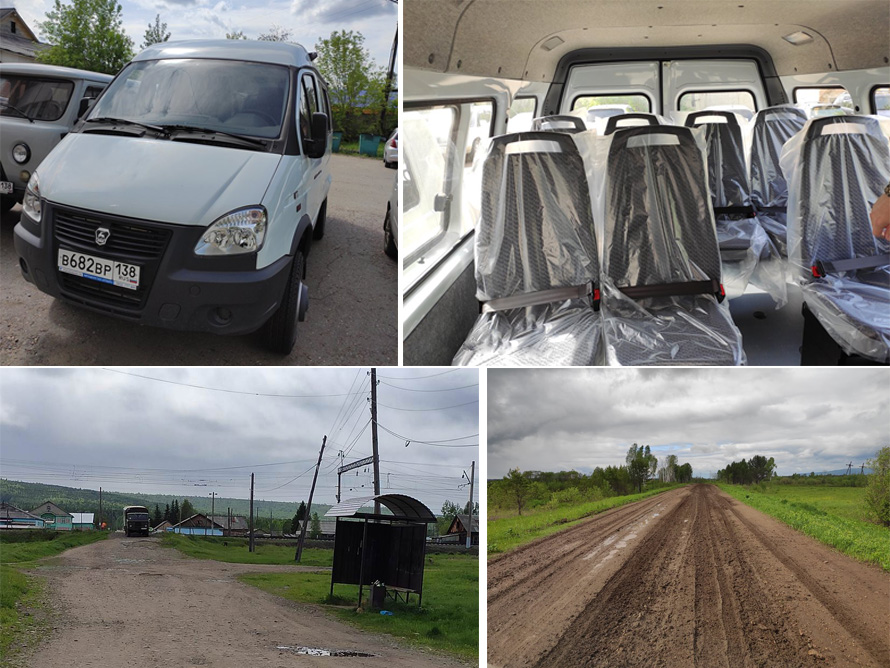 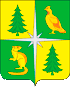 Чунское районное муниципальное образование
Муниципальная программа Чунского районного муниципального образования 
"Развитие коммунальной инфраструктуры объектов социальной сферы, находящихся в муниципальной собственности Чунского районного муниципального образования"
Цель муниципальной программы

Повышение надежности и энергоэффективности объектов социальной сферы, находящихся в муниципальной собственности Чунского районного муниципального образования
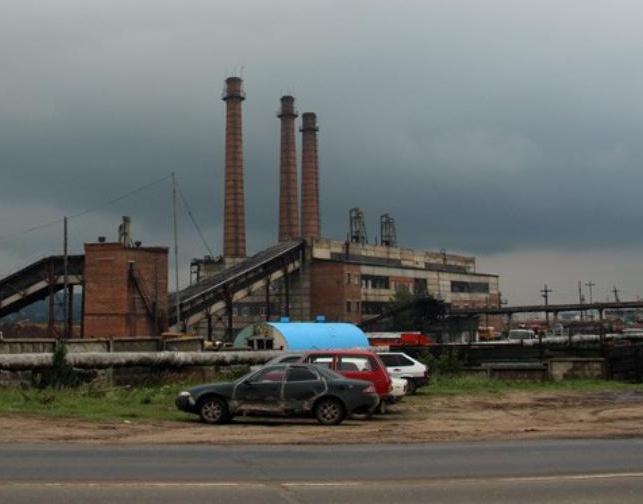 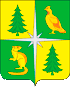 Чунское районное муниципальное образование
Муниципальная программа Чунского районного муниципального образования 
«Экономическое развитие Чунского района»
Цель муниципальной программы

Повышение уровня и качества жизни населения через  создание условий для роста экономического потенциала, формирование благоприятного предпринимательского климата и повышение инвестиционной активности бизнеса в районе
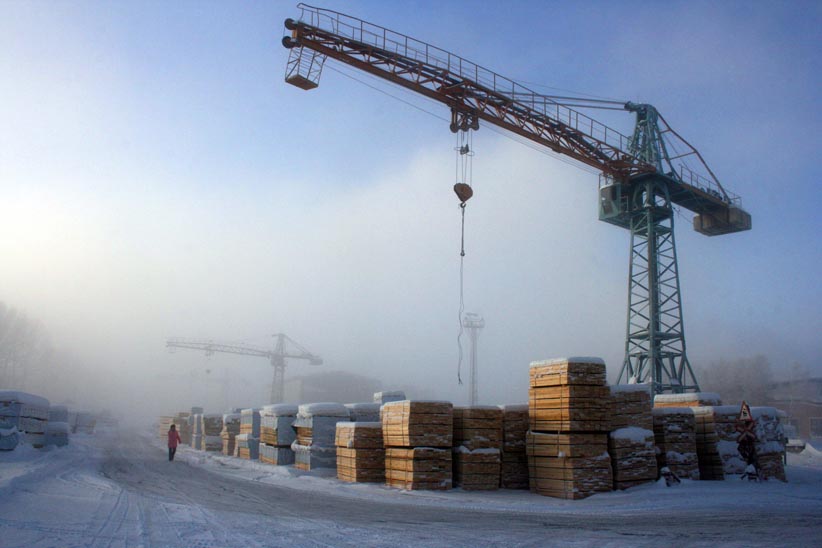 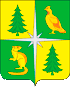 Чунское районное муниципальное образование
Муниципальная программа Чунского районного муниципального образования 
"Муниципальные финансы"
Цель муниципальной программы:
Повышение качества управления муниципальными финансами Чунского районного муниципального образования, составления и исполнения муниципального бюджета
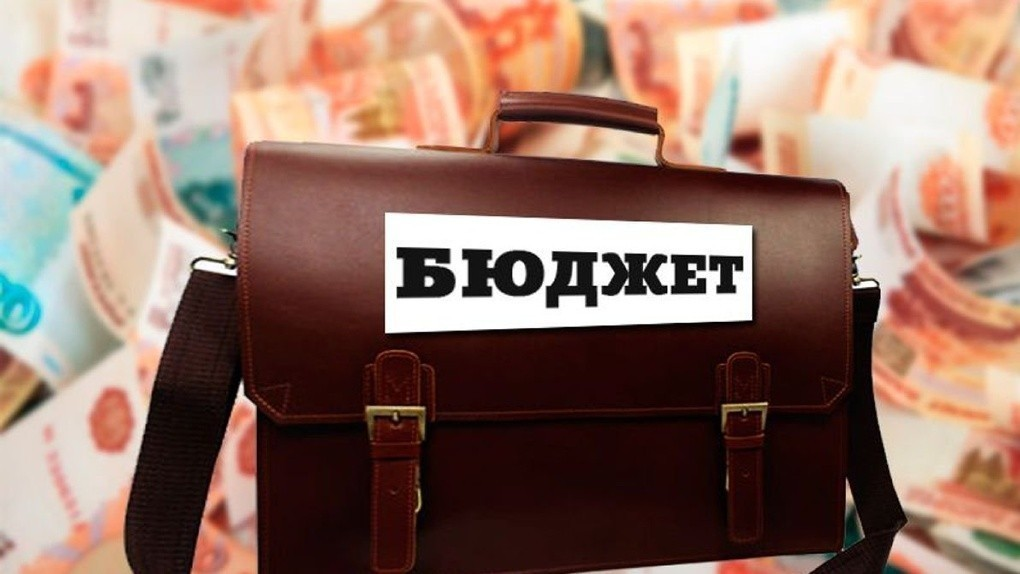 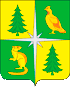 Чунское районное муниципальное образование
Муниципальная программа Чунского районного муниципального образования 
"Муниципальная собственность"
Цель муниципальной программы

Повышение эффективности управления муниципальной собственностью.
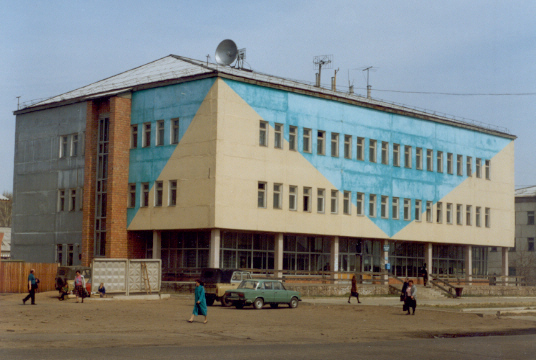 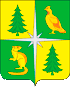 Чунское районное муниципальное образование
Муниципальная программа Чунского районного муниципального образования 
"Муниципальное управление"
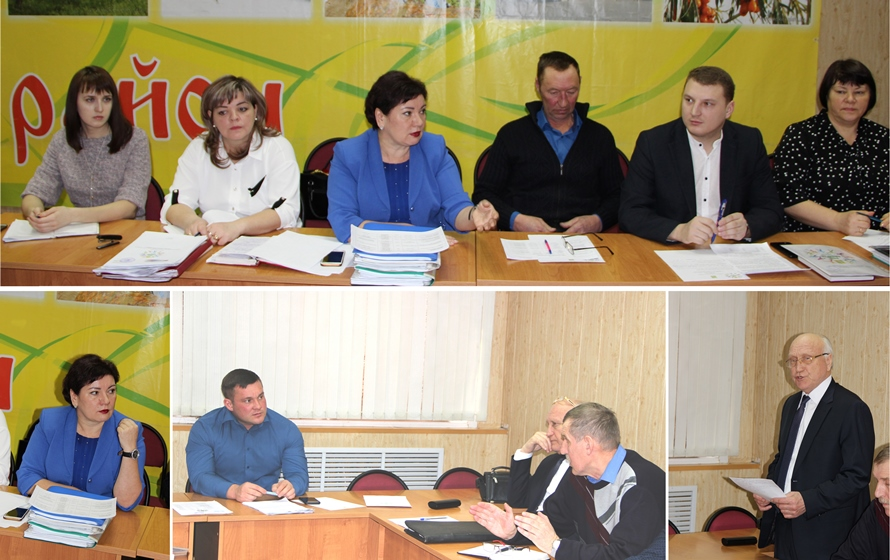 Цель муниципальной программы

Повышение открытости и эффективности деятельности администрации Чунского района.
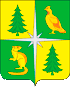 Чунское районное муниципальное образование
Муниципальная программа 
«Охрана окружающей среды в Чунском районном муниципальном образовании»
Цели Программы

Сохранение и защита окружающей среды
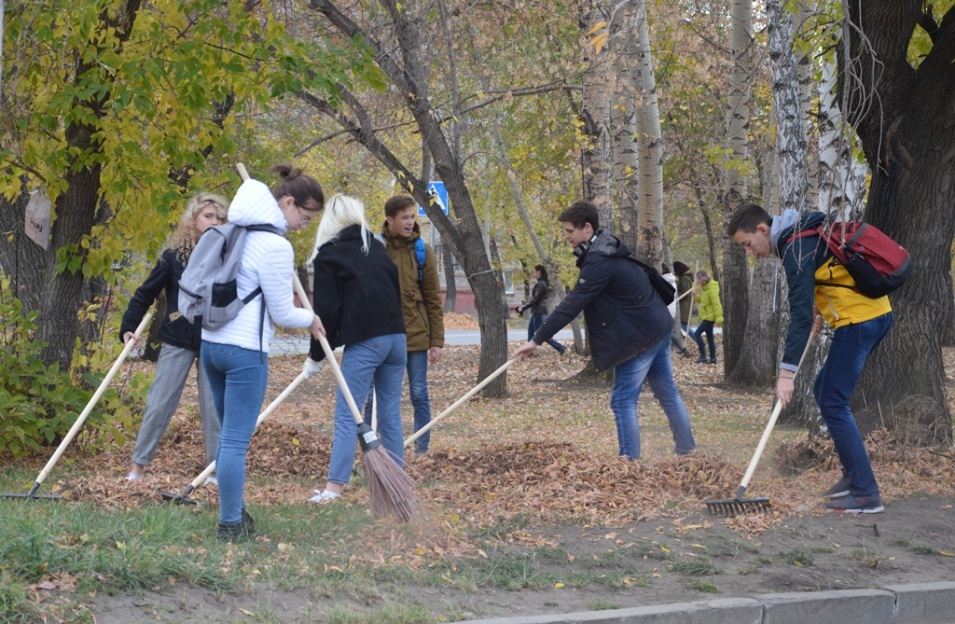 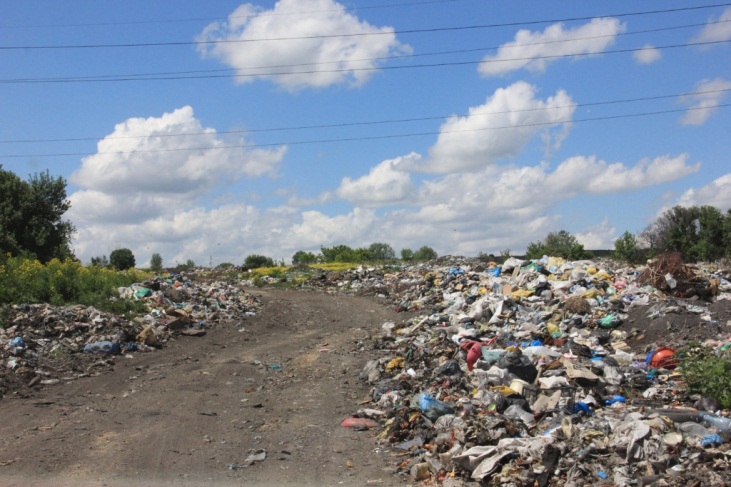 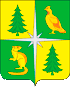 Чунское районное муниципальное образование
Муниципальная программа 
«Молодым семьям – доступное жилье»
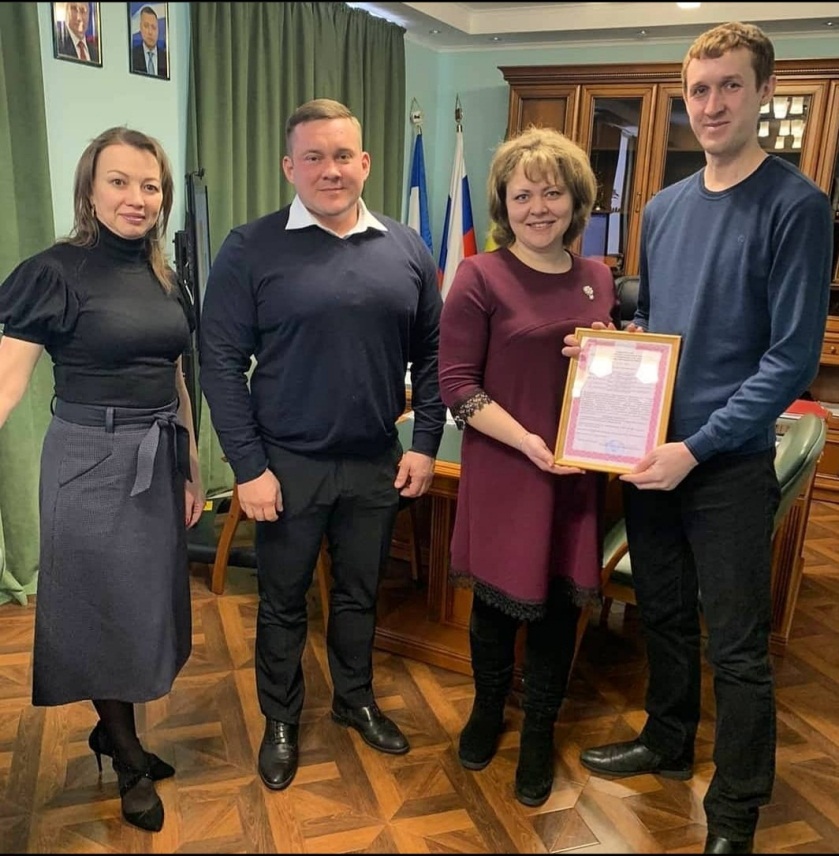 Цели Программы

Создание механизма муниципальной поддержки молодых семей в решении жилищной проблемы в Чунском районе
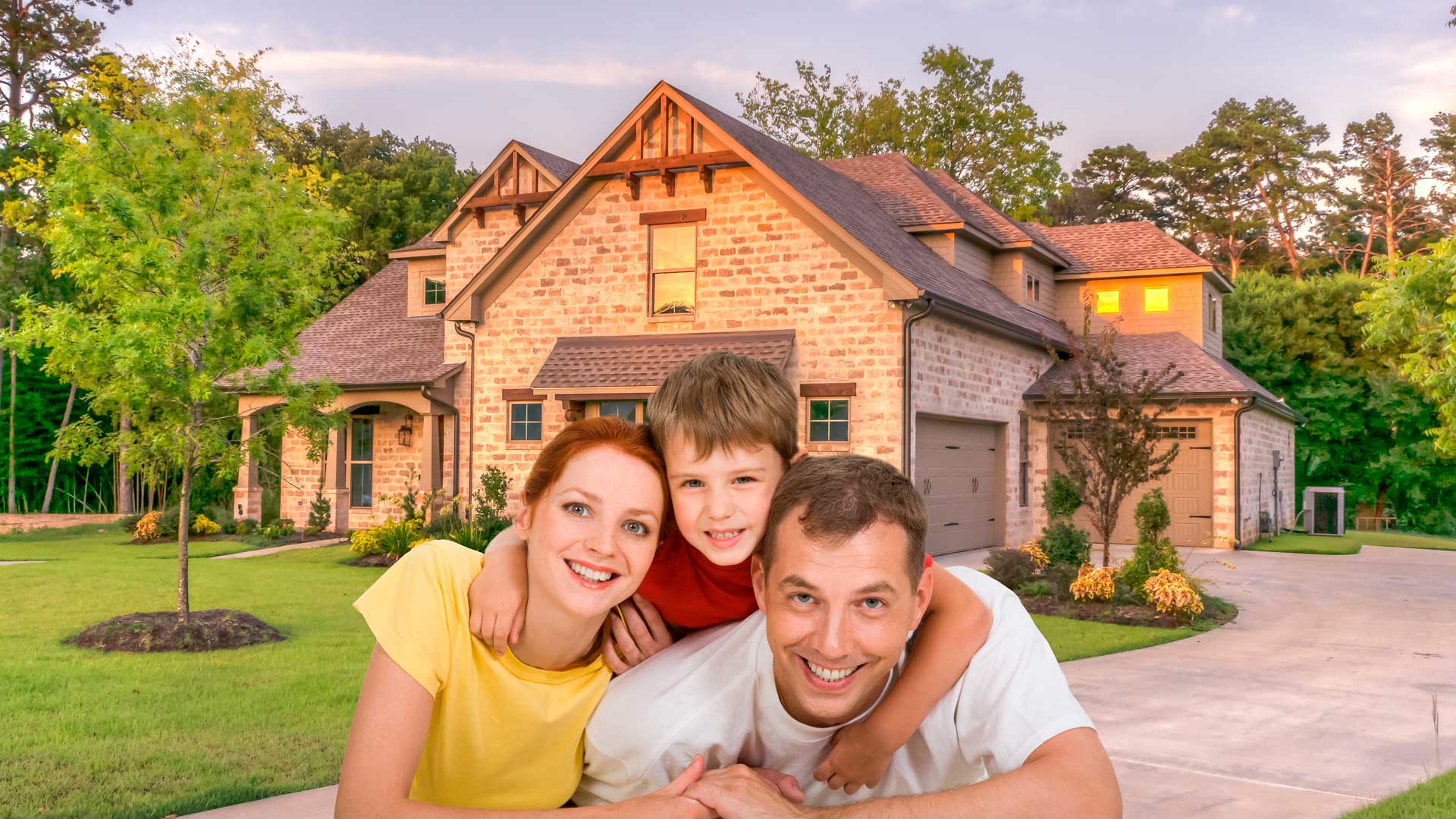 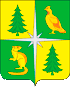 Чунское районное муниципальное образование
Муниципальная программа 
«Охрана труда»
Цели Программы

Сохранение жизни и здоровья человека в процессе труда на территории Чунского районного муниципального образования
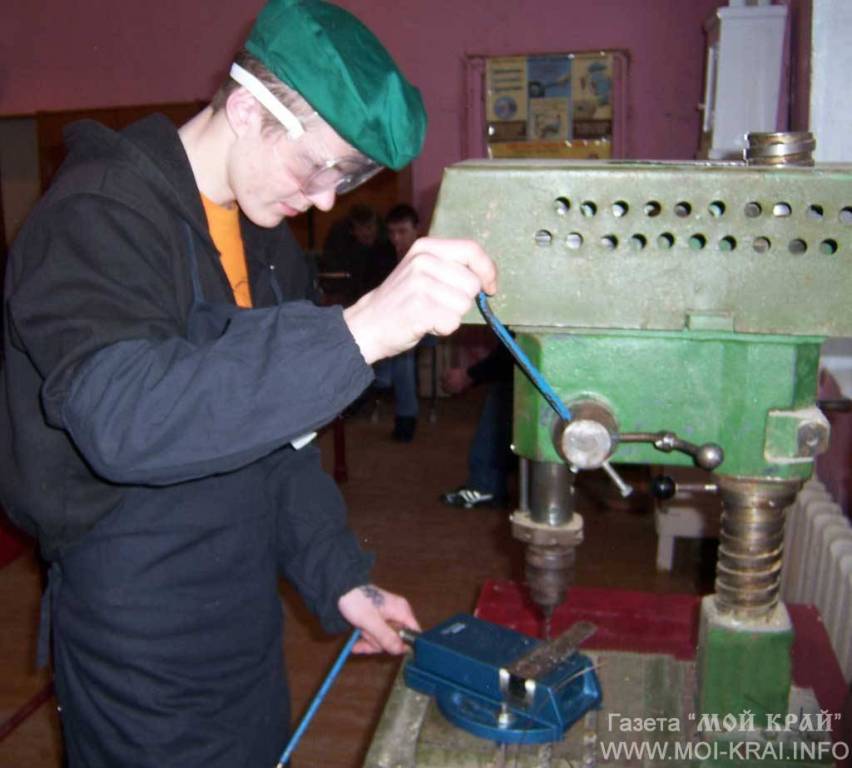 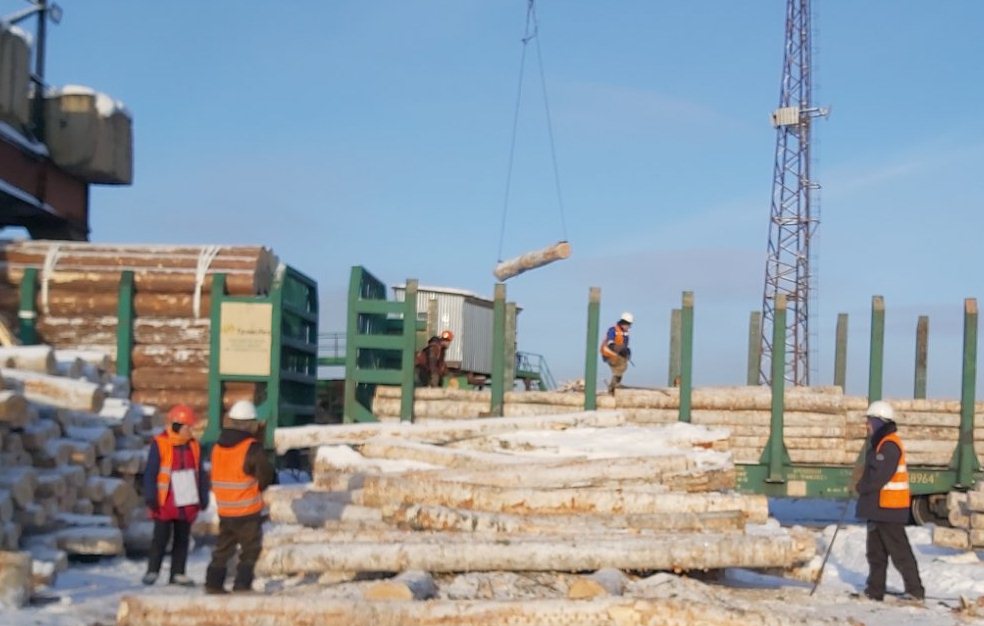 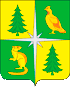 Чунское районное муниципальное образование
Муниципальная программа 
«Развитие сельского хозяйства и регулирование рынков сельскохозяйственной продукции, сырья и продовольствия»
Цели Программы

Создание условий для развития сельскохозяйственного производства, расширения рынка сельскохозяйственной продукции, сырья и продовольствия в Чунском районе
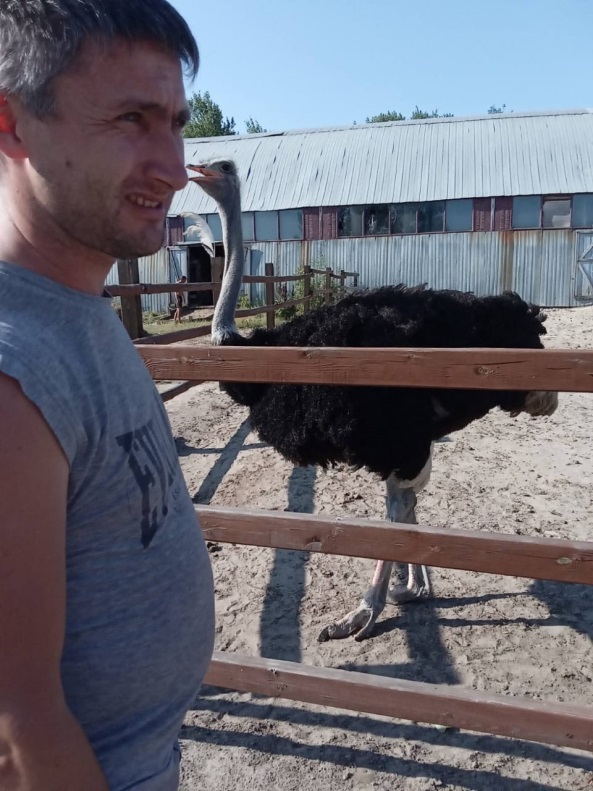 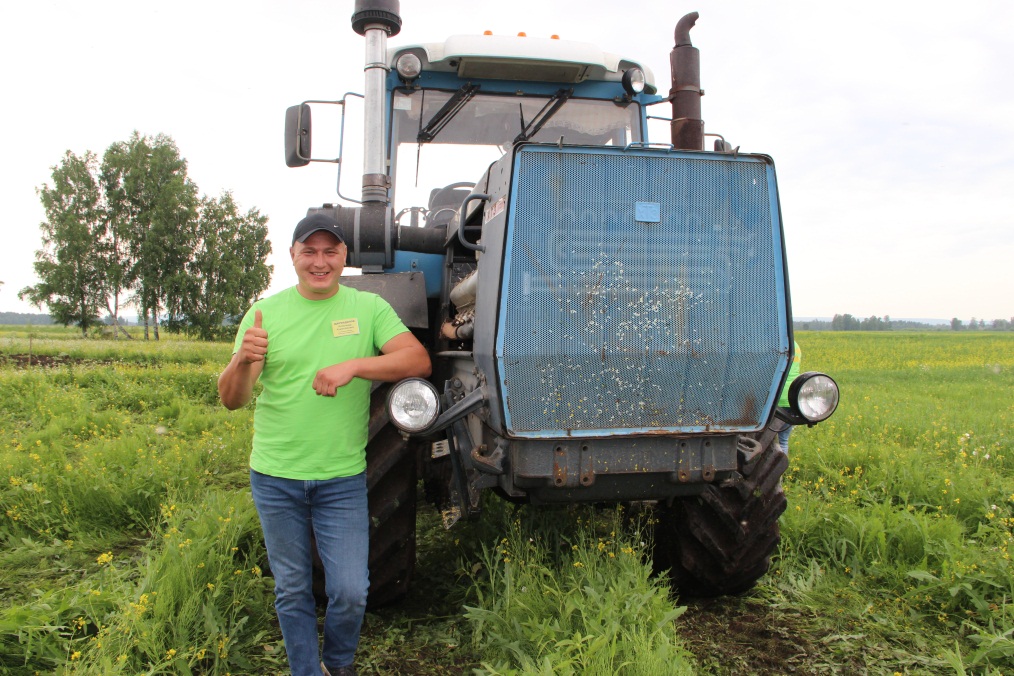 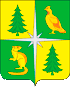 Чунское районное муниципальное образование
Из бюджета Чунского районного муниципального образования в бюджеты городских и сельских поселений передаются межбюджетные трансферты
Млн. руб.
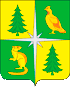 Чунское районное муниципальное образование
БЮДЖЕТ ДЛЯ ГРАЖДАН 
подготовлен Финансовым управлением администрации Чунского района

Контактная информация:
Начальник финансового управления 
администрации Чунского района
Малащенко Ирина Анатольевна

График работы с 8-00 до 17-00, 
перерыв с 12-00 до 13-00.
Адрес:  665513, Иркутская область, рп.Чунский, 
ул.Комарова, 11, каб. 505
Телефон  (8 39567)  2-11-29,  
Электронная почта:   fin37@gfu.ru
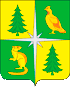 Чунское районное муниципальное образование
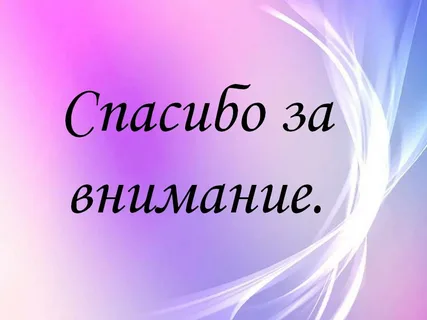